Chapter 2: Principles of Ecology
2.1 Organisms and their Environment
What is Ecology?
People have enjoyed studying nature for thousands of years
Ecology = the scientific study of interactions among organisms and their environments
Ecological study reveals relationships among living and nonliving parts of the world.
Ecology combines information and techniques from many scientific fields, including mathematics, chemistry, physics, geology, and other branches of biology.
Aspects of Ecological Study
Living things can be found in the air, on land, and in both fresh and salt water
Biosphere: the portion of Earth that supports life
Although it is thin, the biosphere is very diverse and supports a wide range of organisms.
Abiotic factors = nonliving parts of an organism’s environment
What might some examples be?
Biotic factors = all the living organism that inhabit an environment
Ecologists investigate how biotic factors affect different species
Reading Check
How are populations and communities related?
Communities are made up of several populations
What are the three symbiotic relationships?
Commensalism, mutualism, parasitism

Trade your paper with a neighbor
Levels of organization in Ecology
All organisms depend on others for food, shelter, reproduction, or protection
Biosphere
Ecosystems = made up of the interactions among the populations in a community and the community’s physical surroundings, or abiotic factors
Terrestrial and aquatic ecosystems
Aquatic: fresh and salt water
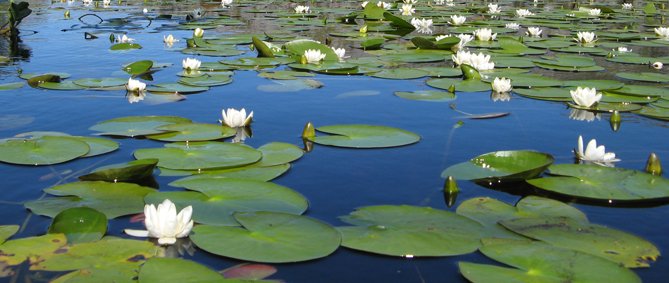 Communities = made up of several populations
A change in one population in a community will cause changes in the other populations
Populations = a group or organisms of one species that interbreed and live in the same place at the same time
Species have adaptations that reduce competition with a population
Organism/ Individual
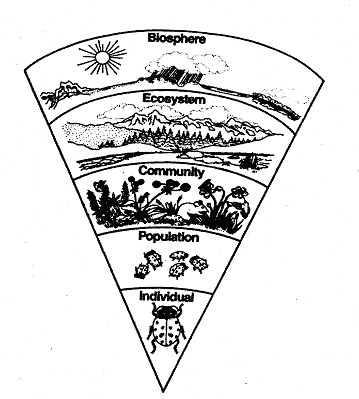 What level of organization might this be a picture of?
population
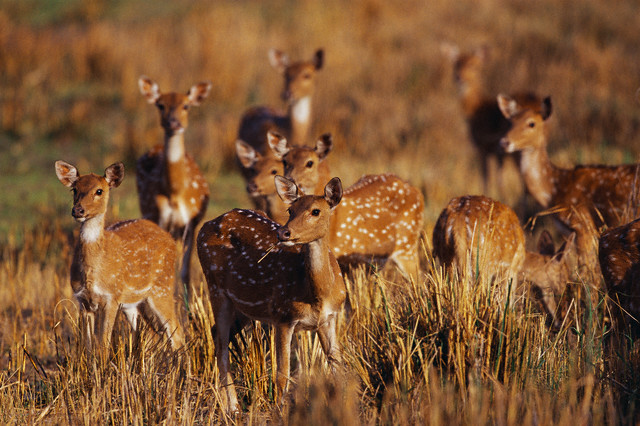 Organisms in Ecosystems
Habitat = the place where an organism lives out its life
Can change and even disappear due to both natural and human causes
Niche = the role and position a species has in its environment – how it meets its needs for food and shelter, how it survives, and how it reproduces.
Each species is unique in satisfying all its needs
Unique strategies and structures are important to a species’ niche and important for reducing competition with other species
Habitat vs. Niche
Choose an animal
Ex: starfish
Habitat = rocky marine tidal zone
Niche = predator that eats shellfish
Ex: bat
Habitat = cave
Niche = fertilizes flowers, eats insects
Living Relationships
Predator-prey: one eats the other
Symbiosis = the relationship in which there is a close and permanent association among organisms of different species
Means “living together”
Commensalism = symbiotic relationship in which one species benefits and the other species is neither harmed nor benefited
Mutualism = symbiotic relationship in which both species benefit
Parasitism = symbiotic relationship in which one organism derives benefit at the expense of the other
Symbiotic Relationships
Determine which type of relationship is shown in the pictures and then move to the part of the room that signifies your choice
Commensalism - Mutualism - Parasitism
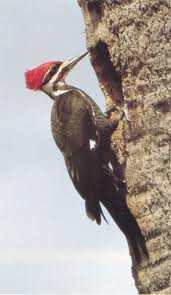 the tree is unaffected and the woodpecker benefits
Commensalism - Mutualism - Parasitism
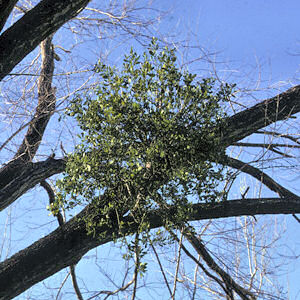 Mistletoe is an example of a plant parasite
Commensalism - Mutualism - Parasitism
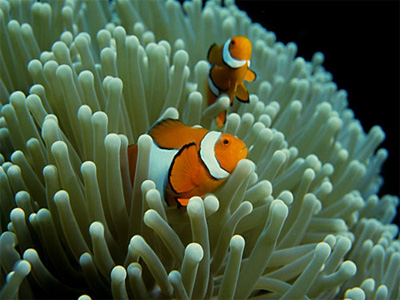 clownfish has shelter and provides food for the anemone
Commensalism - Mutualism - Parasitism
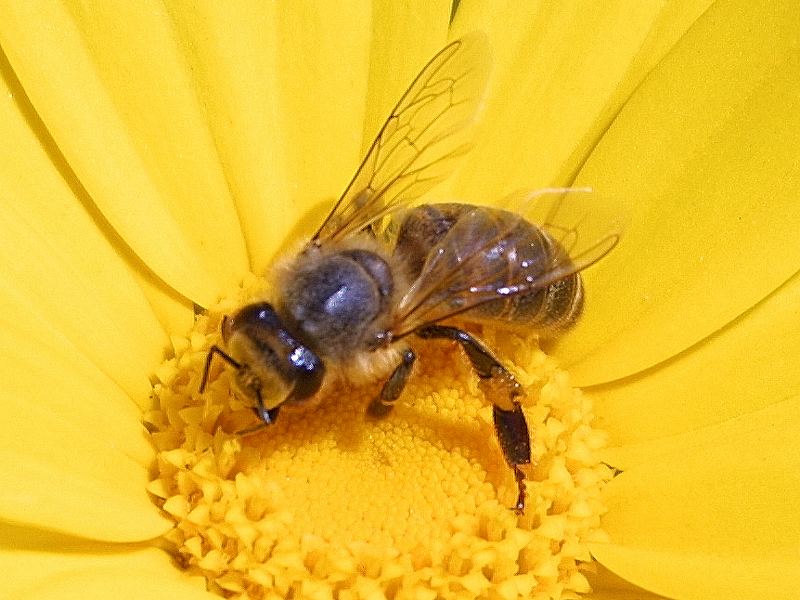 bees visit flowers in search of pollen and nectar and in the process flowers are pollinated
Commensalism - Mutualism - Parasitism
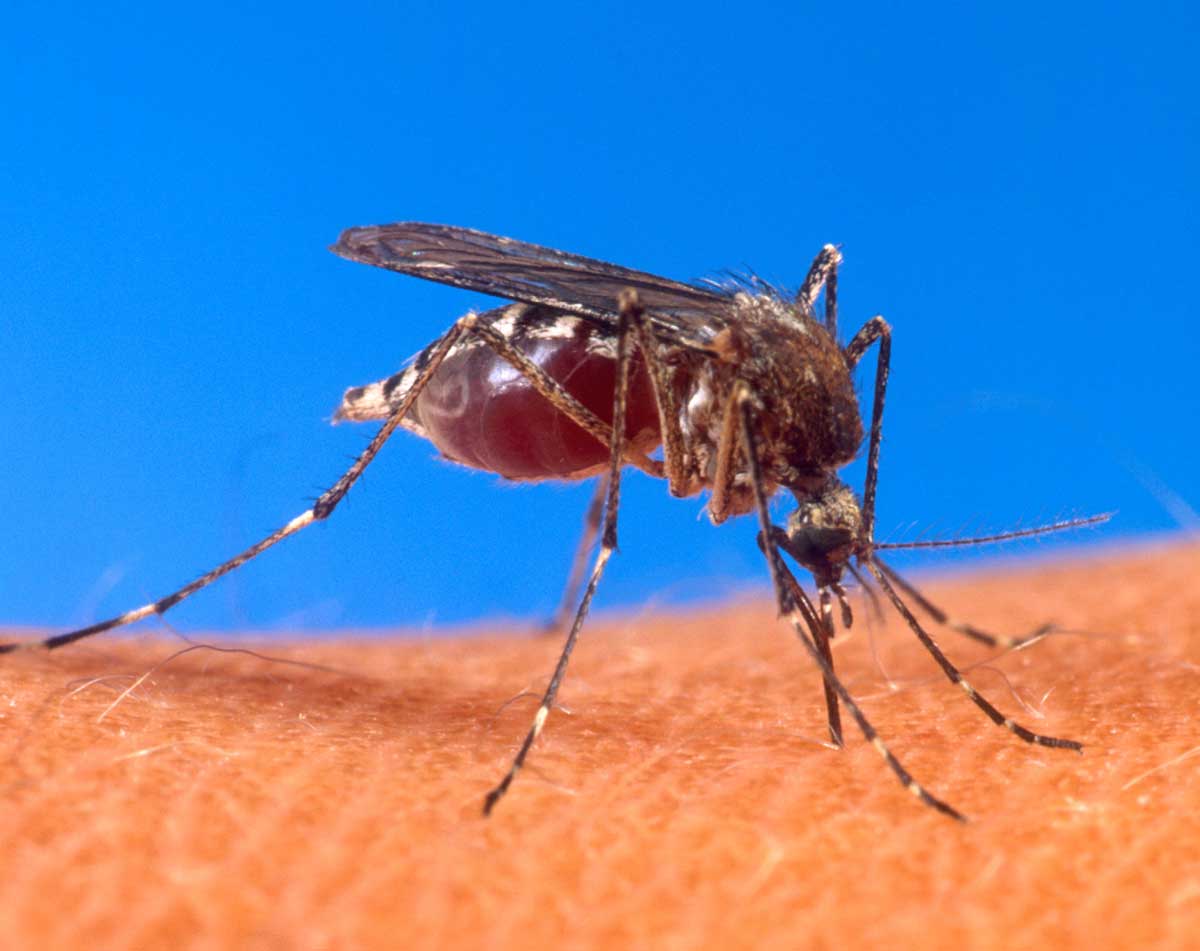 Humans and mosquitoes
Commensalism - Mutualism - Parasitism
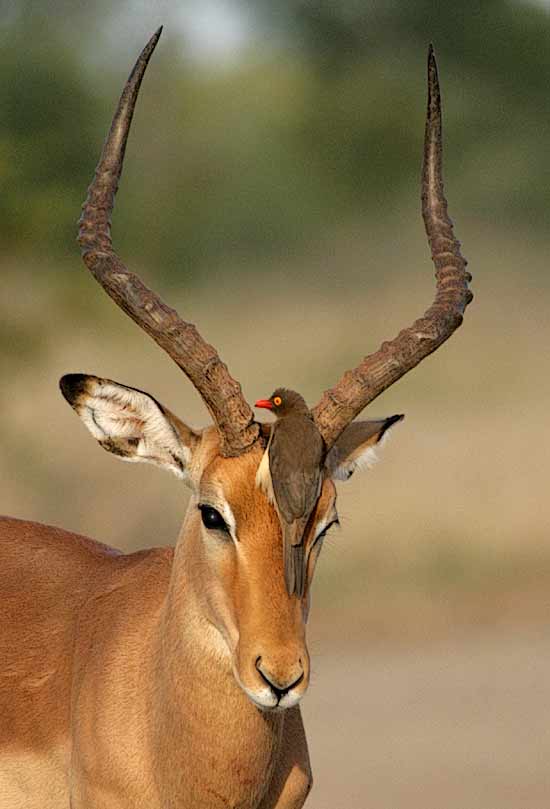 Oxpeckers remove and eat harmful ticks from the impala
Commensalism - Mutualism - Parasitism
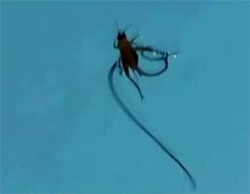 cricket and Gordian worm
Commensalism - Mutualism - Parasitism
The remora fish gets a meal, while the shark gets nothing
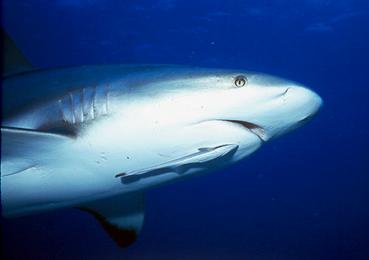 remora fish and shark
Commensalism - Mutualism - Parasitism
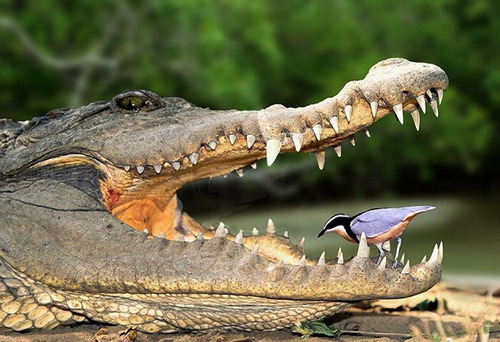 The Egyptian plover gets a meal and the crocodile gets its teeth cleaned.
Commensalism - Mutualism - Parasitism
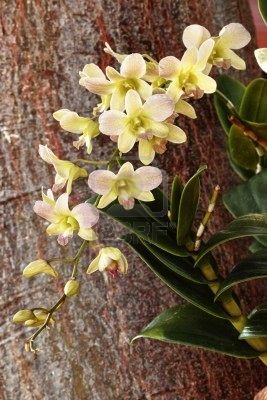 tropical orchids use trees or branches of trees for support without harm or benefit to the tree
Commensalism - Mutualism - Parasitism
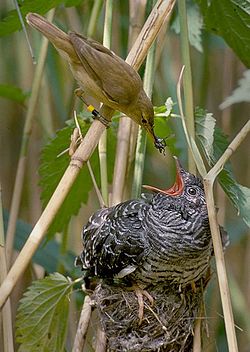 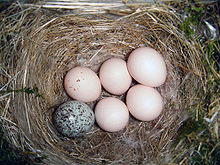 A Common Cuckoo being raised by a Reed Warbler.
Commensalism - Mutualism - Parasitism
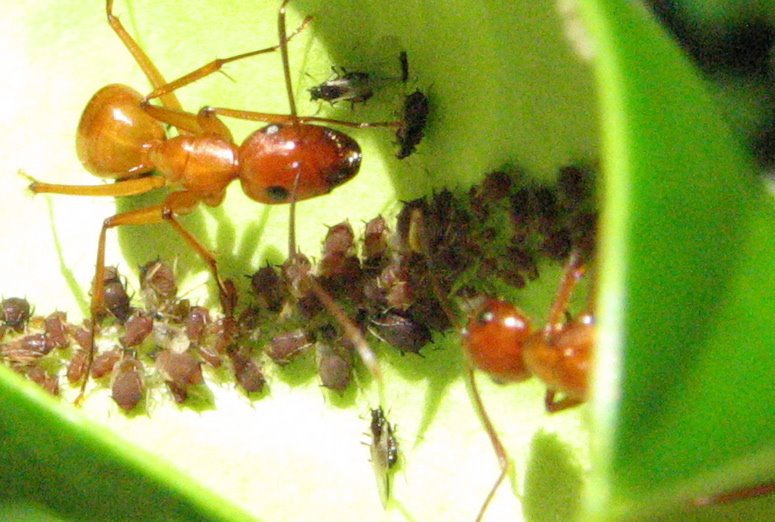 The ants feed on the sugary fluid released by the aphids, and the aphids are protected by the ants
Commensalism - Mutualism - Parasitism
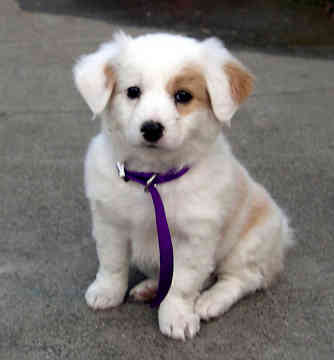 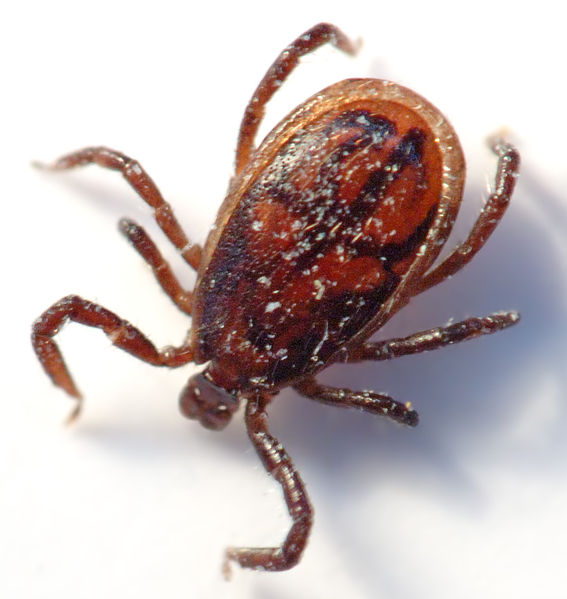 Tick on a dog
Commensalism - Mutualism - Parasitism
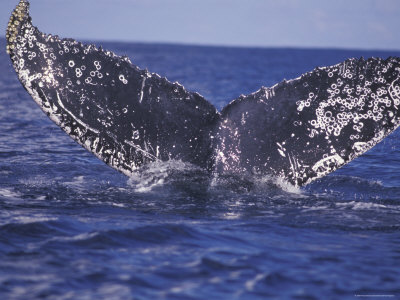 the barnacles benefit while the whale is unaffected
Commensalism - Mutualism - Parasitism
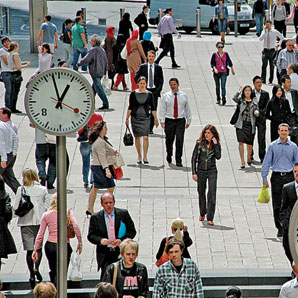 What type of relationship do humans have with each other?
2.2 Nutrition and Energy Flow
How Organisms Obtain Energy
Autotrophs = organisms that use energy from the sun or energy stored in chemical compounds to manufacture their own nutrients
Heterotrophs =  organisms that cannot make their own food and must feed on other organisms
Scavengers =  organisms that eat animals that have already died
Decomposers = break down the complex compounds of dead and decaying plants and animals into simpler molecules that can be more easily absorbed.
Matter and Energy Flow
Food chain = a simple model that scientists use to show how matter and energy move through an ecosystem
Have three to five links
A portion of the available energy is lost as heat at each link
Arrows indicate the direction of energy flow
Represents one possible route for the transfer of matter and energy in an ecosystem
Trophic level = feeding step
Many different species occupy each trophic level
Food Web = model that expresses all the possible feeding relationships at each trophic level in a community
More realistic model than a food chain
Ecological pyramids
Pyramid of energy: Each bar in the pyramid represents energy available within a trophic level
Pyramid of numbers: Each bar in the pyramid represents population size within a trophic level
Pyramid of biomass: Each bar in the pyramid represents the amount of biomass within a trophic level
Cycles in Nature
Matter, as well as energy, also moves through the organisms at each trophic level in the form of nutrients
The water cycle
Life on earth depends on water
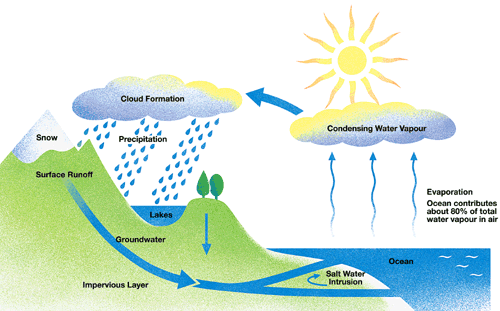 The carbon cycle
All life on earth is based on carbon molecules
Starts with autotrophs
Carbon dioxide is used in photosynthesis
Heterotrophs use carbon molecules for growth and energy and release carbon dioxide into the air
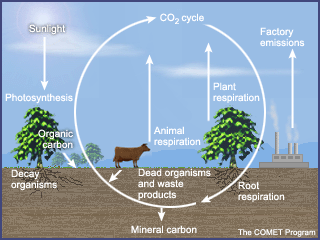 The nitrogen cycle
78% of the air is nitrogen
Plants use nitrogen to make important molecules such as protein
When organisms die, their nitrogen molecules return to the soil
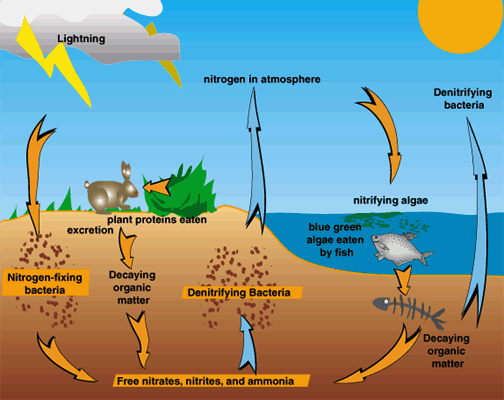 The phosphorus cycle
All organisms require phosphorous for growth and development
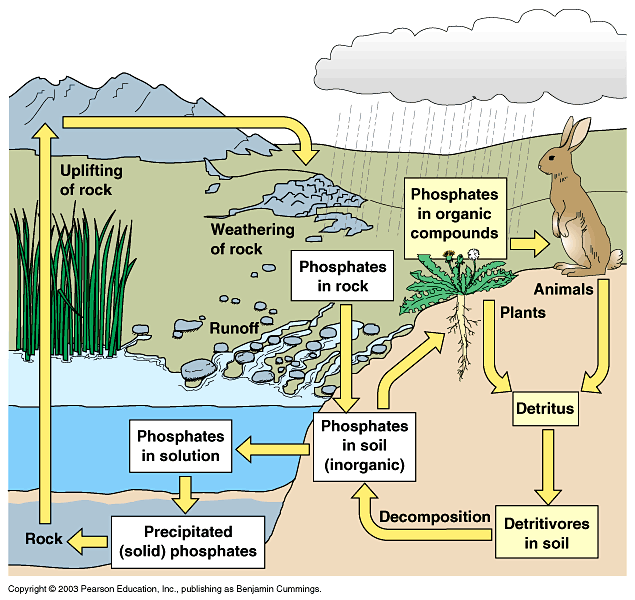 Cycles in two ways
Short-term: plants obtain phosphorous from the soil, animals eat the plants and then the phosphorus is returned to the soil when they die 
Long-term: phosphates washed into the sea are incorporated in to rock , when the rock erodes the phosphorous becomes part of the local ecological system.